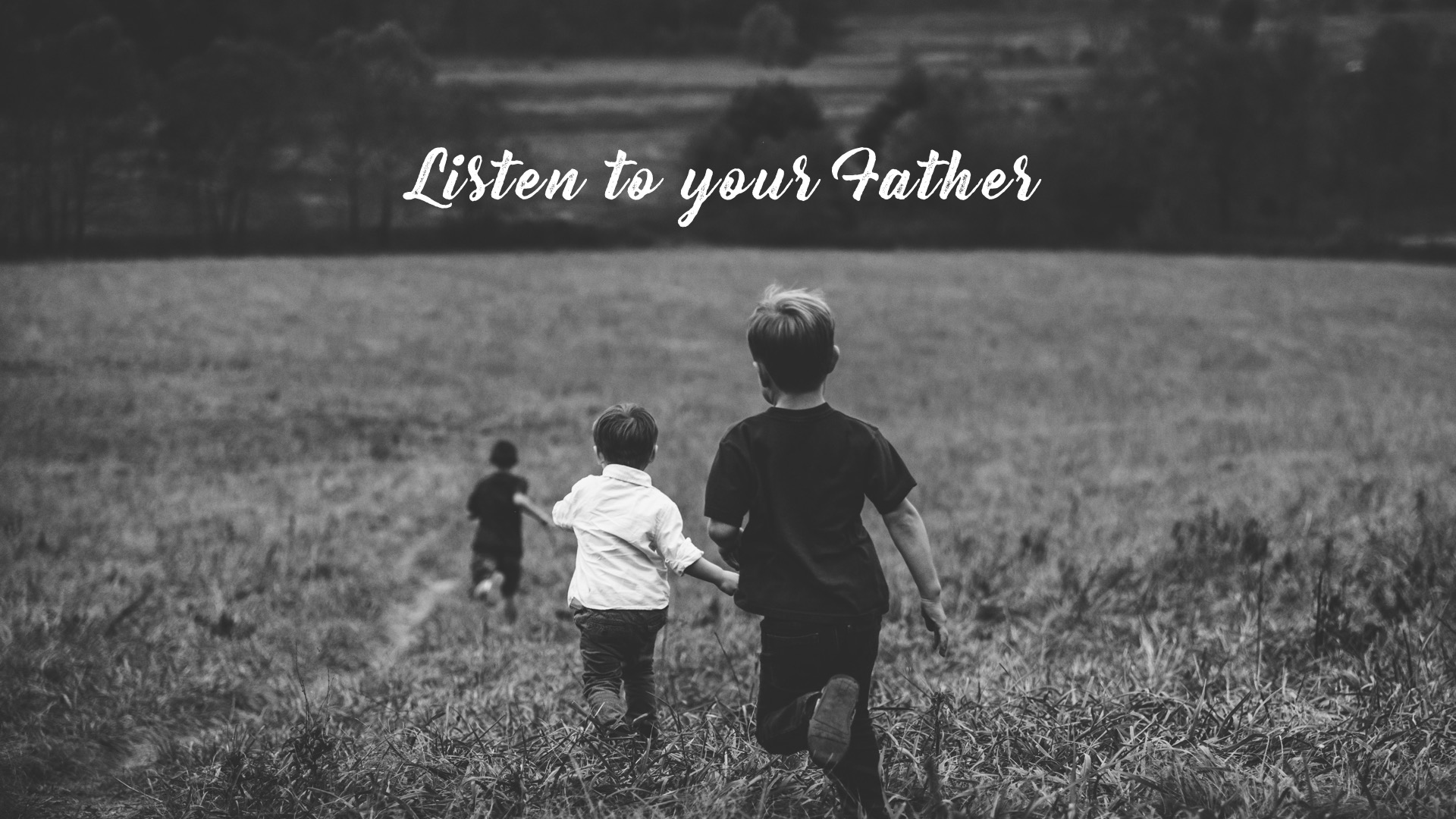 What you hear todaydetermineswhat you receive tomorrow
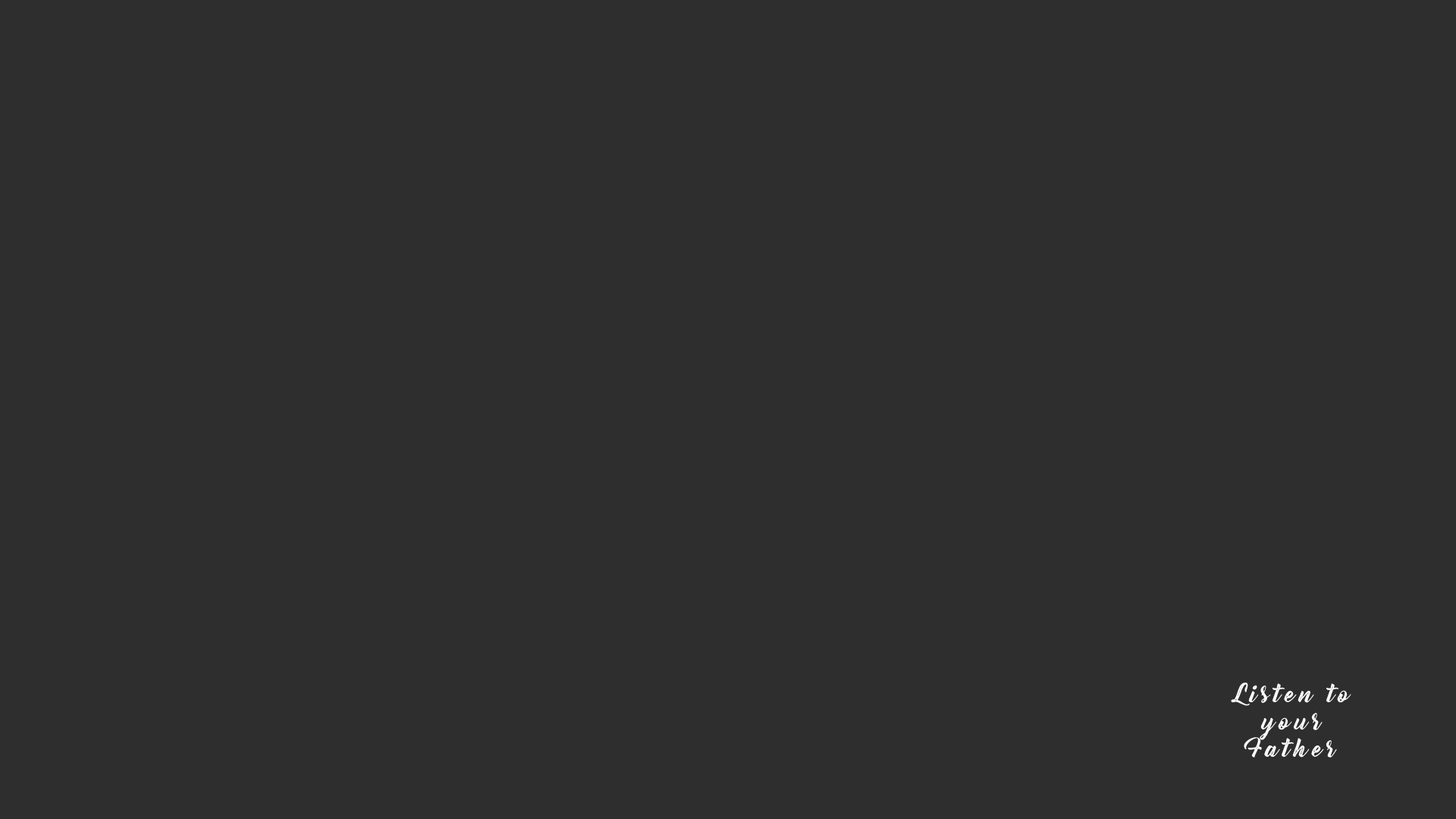 JESUS DIES !
Because He dies we can face eternity in heaven
JESUS LIVES !
Because He lives we can face tomorrow on earth
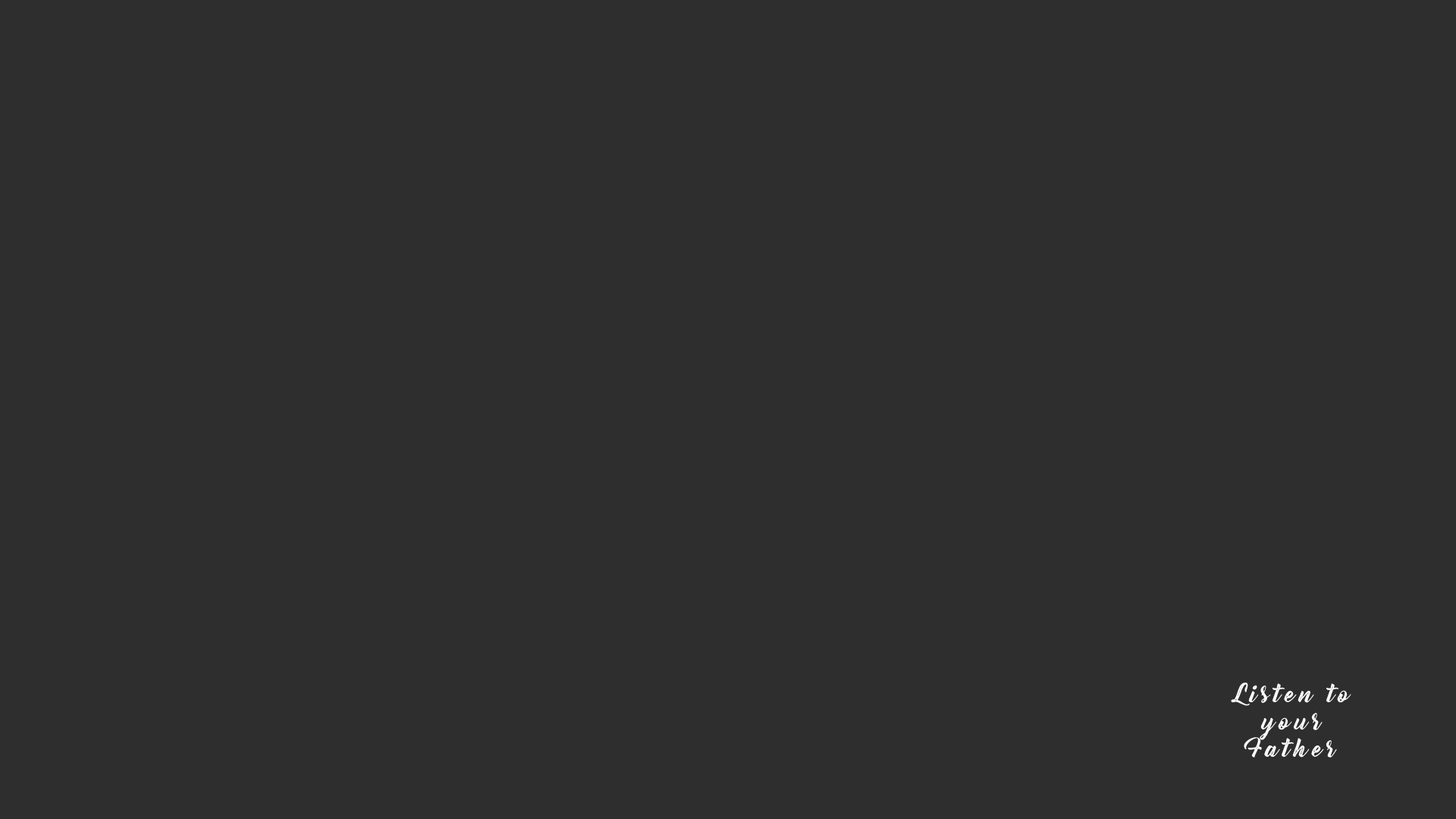 “I have come that they may have life, and they may have it more abundantly,” John 10:10 NKJV
“For I know the plans I have for you,” says the Lord. “They are plans for good and not for disaster, to give you a future and a hope.” Jeremiah 29:11 NLT
“But when the Holy Spirit has come upon you, you will receive power and will tell people about me everywhere.” Acts 1:8 NLT
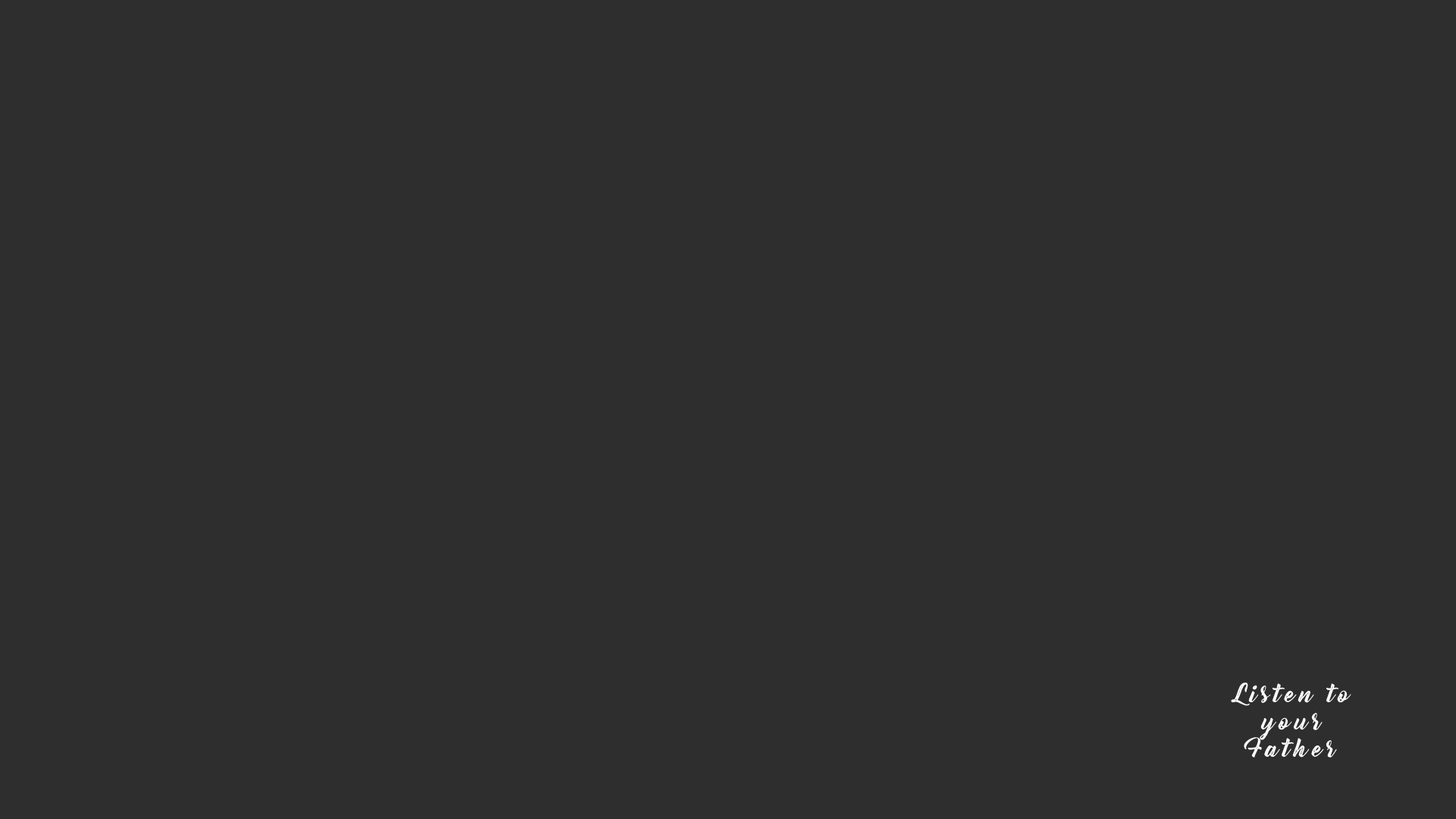 “Follow Me, and I will make you fishers of men,” Mt 4:19 NLT
“Eyes has not seen, nor ears heard, nor have entered into the heart of man the things which God has prepared for those who love Him.” 
1 Cor 2:9 NKJV
“Therefore I, a prisoner for serving the Lord, beg you to live a life worthy of your calling, for you have been called by God.” 
Eph 4:1 NLT
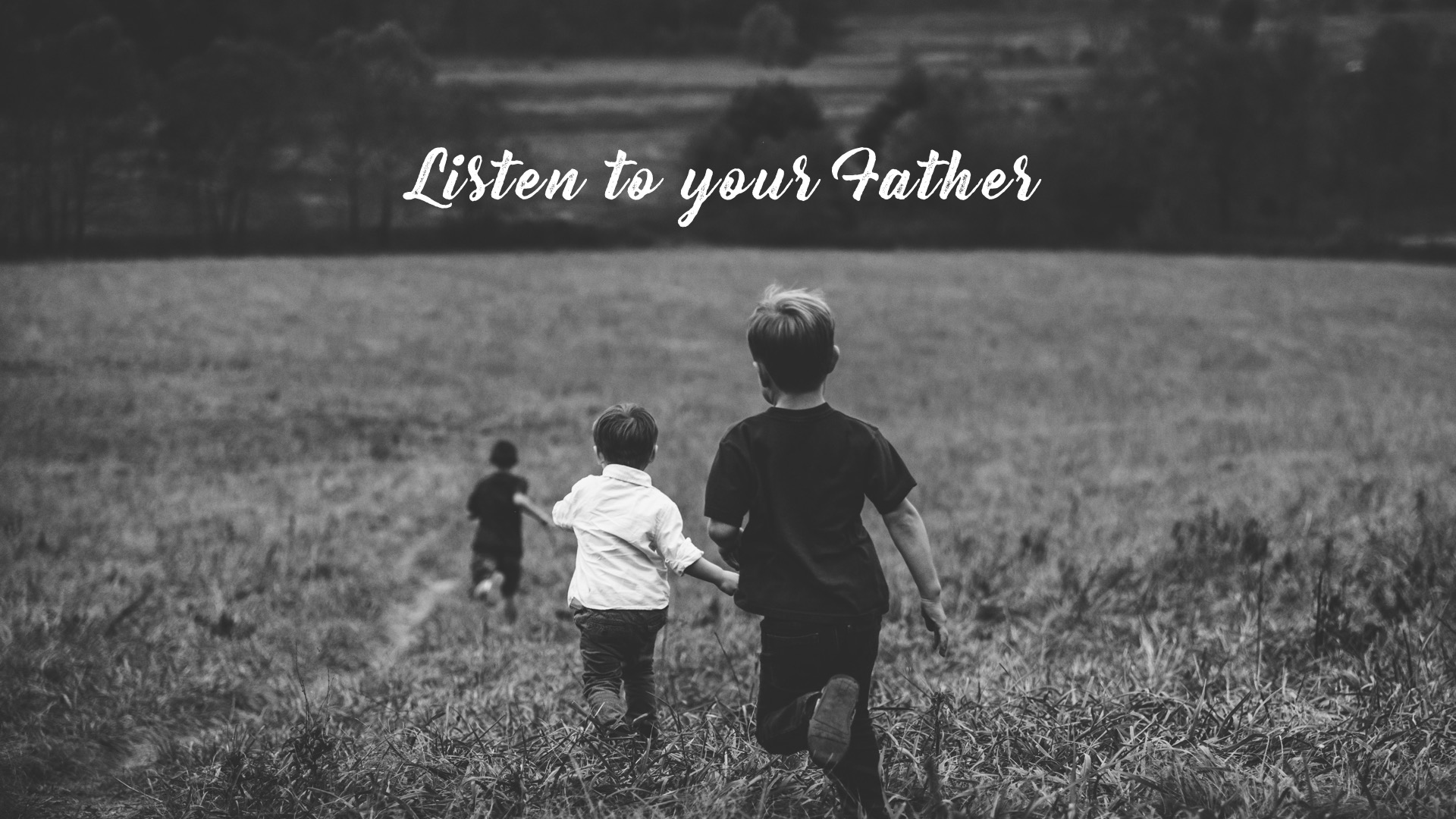 What you hear todaydetermineswhat you receive tomorrow
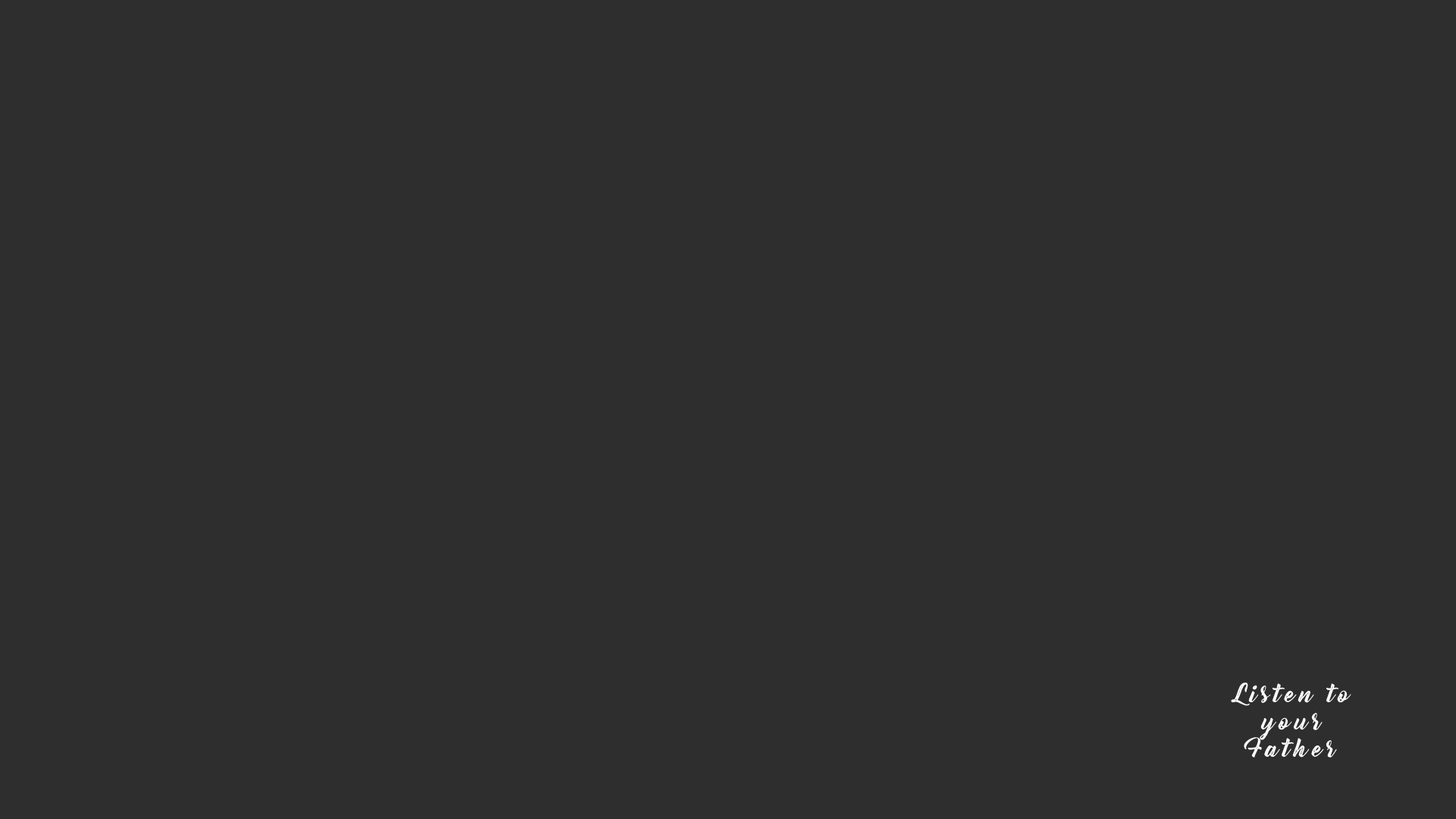 “I will make you a great nation; I will bless you and make your name great; and you shall be a blessing.
I will bless those who bless you, and I will curse him who curse you; and in you all the families of the earth shall be blessed.”
Genesis 12:2-3 NKJV
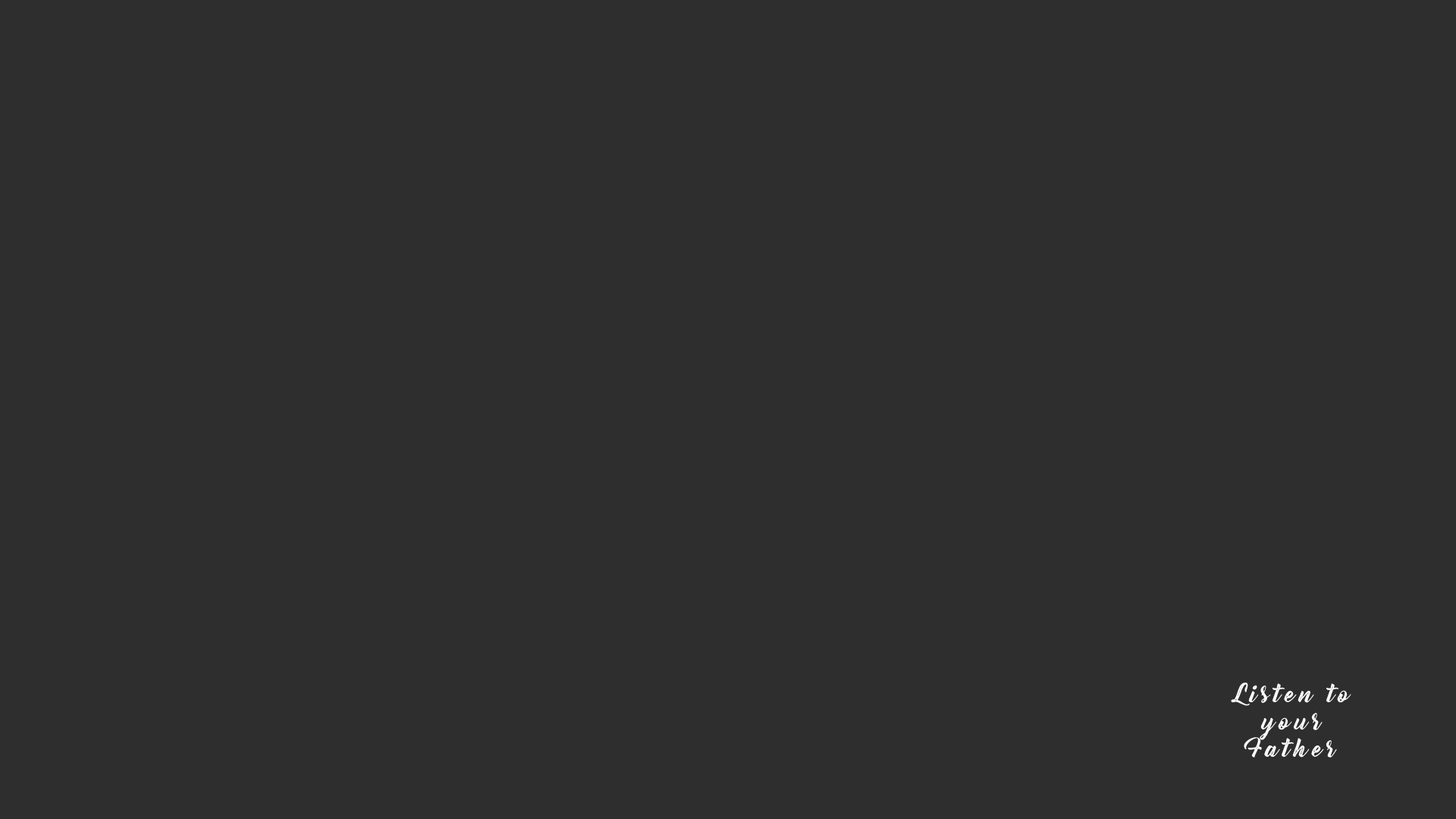 “Now the Lord had said to Abraham, “Get out of your country, from your kindred and from your father’s house to a land that I will show you.” Genesis 12:1 NKJV
“I will make you a great nation; I will bless you and make your name great; and you shall be a blessing.
I will bless those who bless you, and I will curse him who curses you; and in you all the families of the earth shall be blessed.”
Genesis 12:2-3 NKJV
“So Abram departed as the Lord had spoken to him.” Genesis 12:4 NKJV
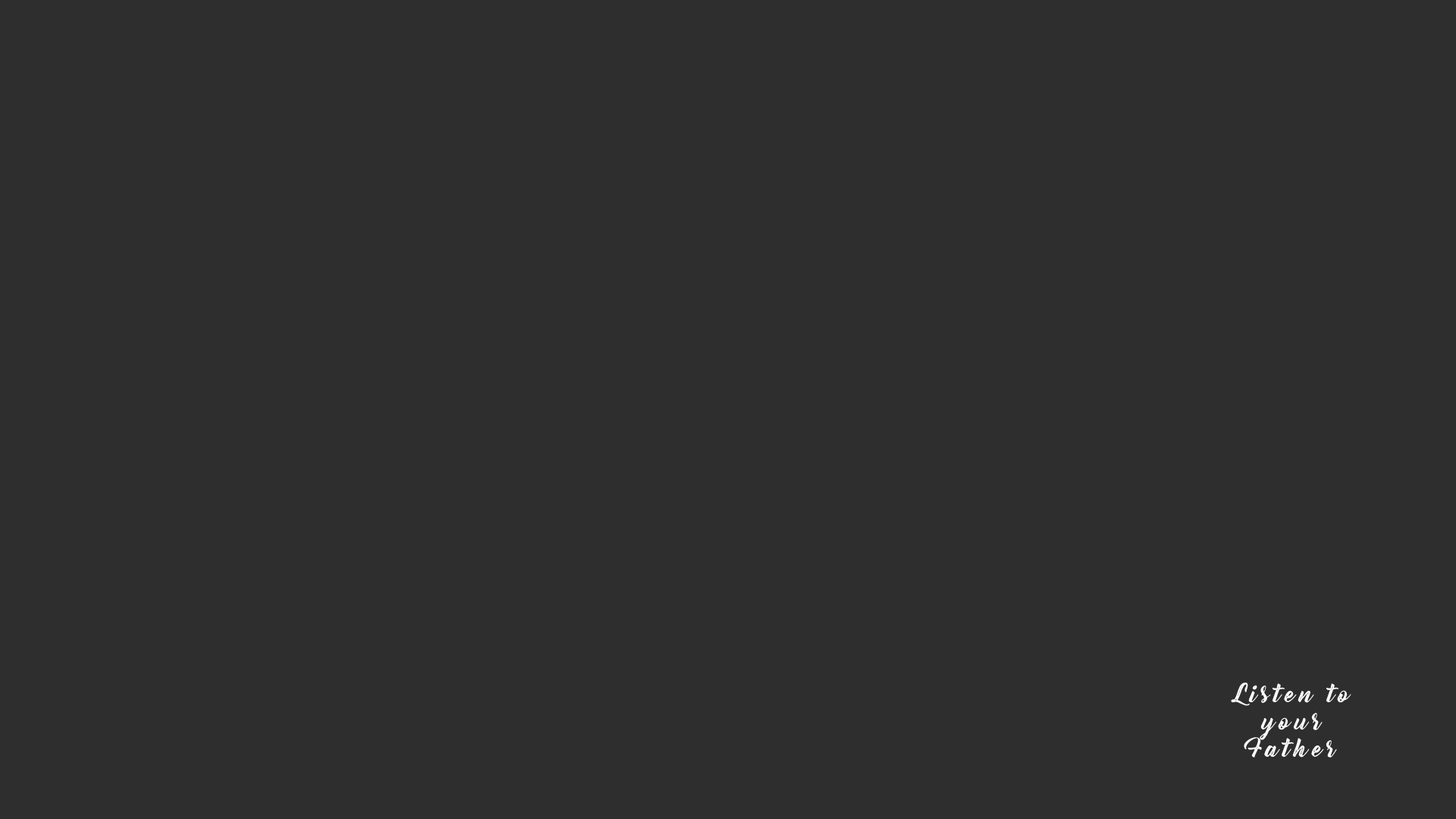 If you don’t hear God’s voice for today
You will not see God’s plan for tomorrow
Listen to your Father
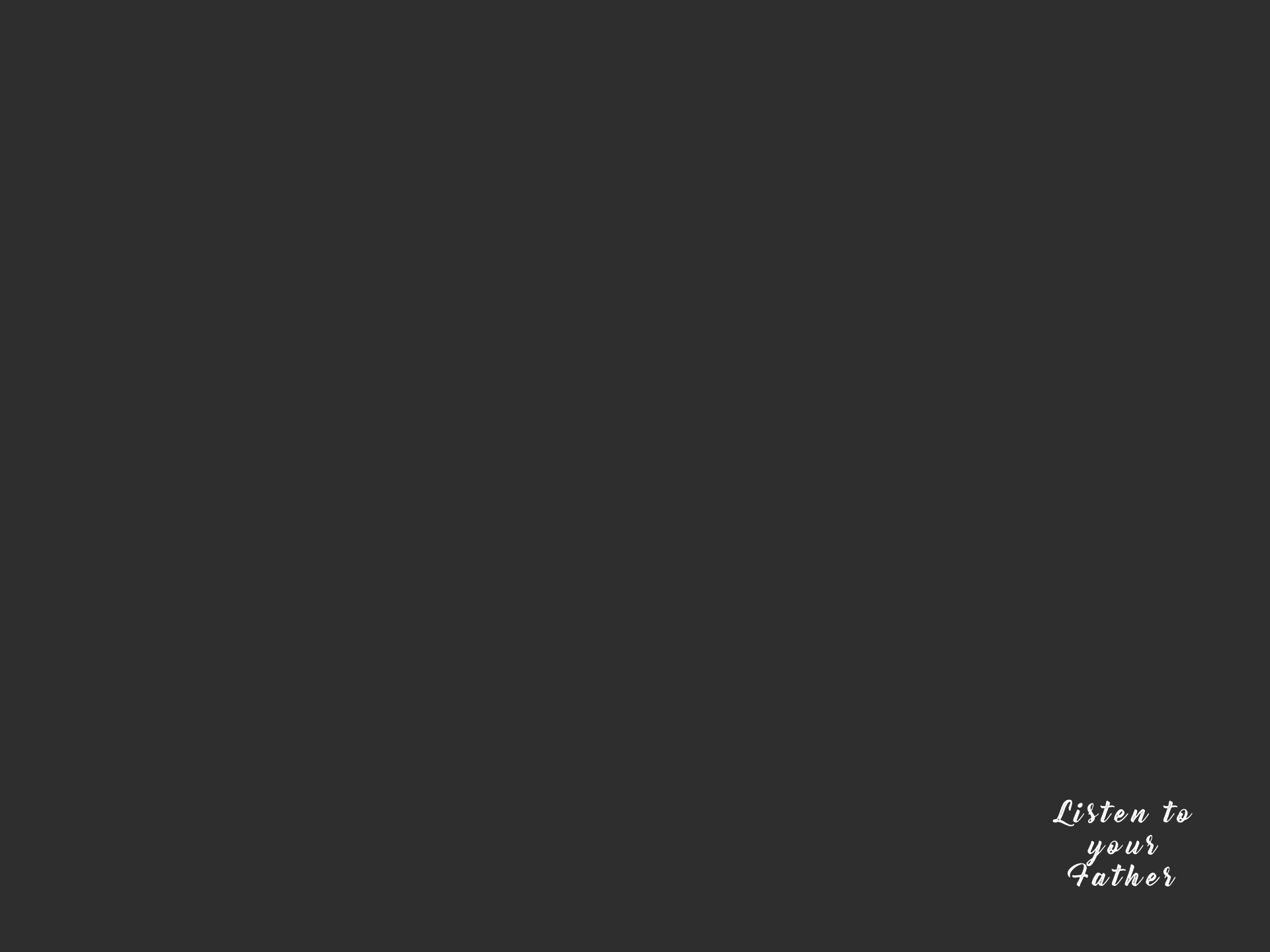 When are you speeding up?
“O God, you have taught me from my earliest childhood, and I have constantly told others about the wonderful things you do. Now that I am old and grey, do not abandon me, O God. Let me proclaim your power to this new generation, your mighty miracles to all who comes after me.”
Psalm 71:17-18
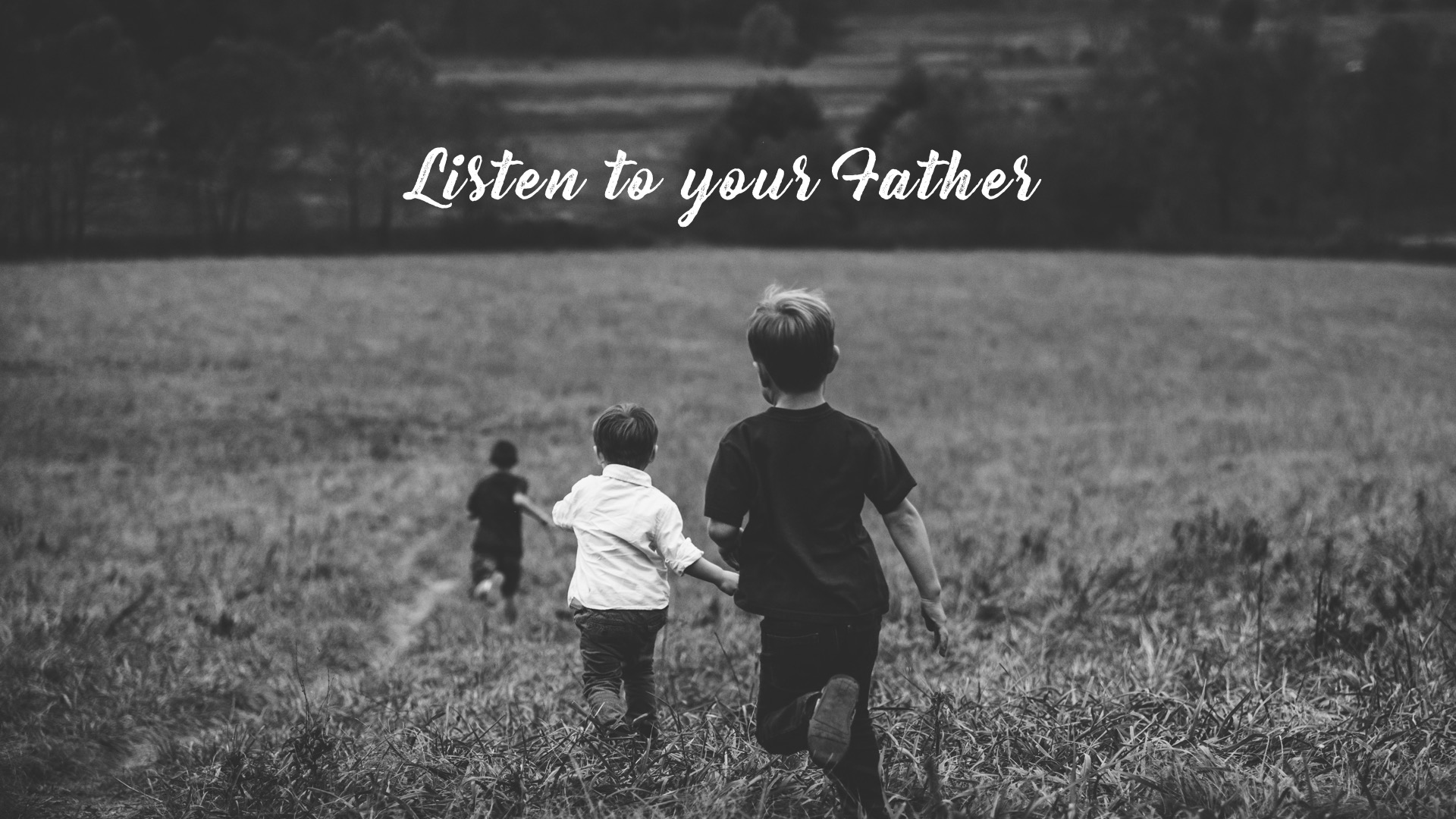 What you hear todaydetermineswhat you receive tomorrow